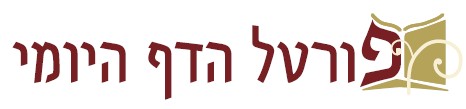 מסכת ברכות
דף כה

דף כה ע"א (שורה 8) – דף כו ע"א (שורה ראשונה)

מצגת עזר ללימוד הדף היומי

בעריכת: הראל שפירא


לשמיעת השיעור בליווי המצגת – לחץ כאן

ליצירת קשר: 
טל': 054-4931075
דוא"ל: rlshapira@gmail.com
דף כה עמוד א
אתמר: 

צואה על בשרו או ידו מונחת בבית הכסא -
רב הונא אמר: מותר לקרות ק''ש, 
רב חסדא אמר: אסור לקרות ק''ש. 

אמר רבא: 
מ''ט דרב הונא? 
דכתיב "כל הנשמה תהלל יה". 

ורב חסדא אמר אסור לקרות ק''ש -
מ''ט דרב חסדא? 
דכתיב "כל עצמותי תאמרנה ה' מי כמוך".
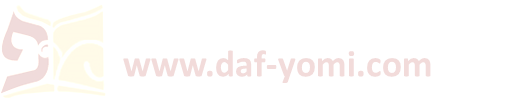 דף כה עמוד א
אתמר: 
ריח רע שיש לו עיקר -
רב הונא אמר: מרחיק ד' אמות וקורא ק''ש, 
ורב חסדא אמר: מרחיק ד' אמות ממקום שפסק הריח וקורא ק''ש. 

       תניא כותיה דרב חסדא: 
       לא יקרא אדם ק''ש לא כנגד צואת אדם ולא כנגד צואת כלבים ולא כנגד צואת חזירים ולא כנגד 
       צואת תרנגולים ולא כנגד צואת אשפה שריחה רע, ואם היה מקום גבוה עשרה טפחים או נמוך 
       עשרה טפחים - יושב בצדו וקורא ק''ש, ואם לאו מרחיק מלא עיניו, וכן לתפלה.
       ריח רע שיש לו עיקר - מרחיק ד' אמות ממקום הריח וקורא ק''ש.

            אמר רבא: 
            לית הלכתא כי הא מתניתא (בכל הני שמעתתא), 
            אלא כי הא דתניא: 
            לא יקרא אדם ק''ש לא כנגד צואת אדם, 
            ולא כנגד צואת חזירים ולא כנגד צואת כלבים בזמן שנתן עורות לתוכן. 

בעו מיניה מרב ששת: 
ריח רע שאין לו עיקר מהו? 
אמר להו: אתו חזו הני ציפי דבי רב דהני גנו והני גרסי.
       וה''מ בדברי תורה, אבל בק''ש לא. 
       ודברי תורה נמי לא אמרן אלא דחבריה, אבל דידיה לא.
●
















●
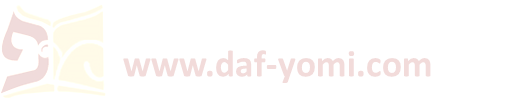 דף כה עמוד א
אתמר: 
צואה עוברת -
אביי אמר: מותר לקרות ק''ש,
רבא אמר: אסור לקרות ק''ש.

אמר אביי: 
מנא אמינא לה? - דתנן: 
הטמא עומד תחת האילן והטהור עובר - טמא, 
טהור עומד תחת האילן וטמא עובר - טהור, ואם עמד - טמא. 
וכן באבן המנוגעת.

ורבא אמר לך: 
התם בקביעותא תליא מילתא, דכתיב: "בדד ישב מחוץ למחנה מושבו", 
הכא: "והיה מחניך קדוש" אמר רחמנא והא ליכא.

א''ר פפא: 
פי חזיר - כצואה עוברת דמי.
פשיטא! 
לא צריכא אע''ג דסליק מנהרא.
●
















●
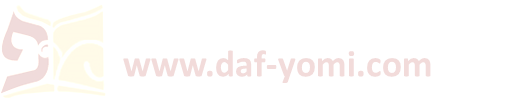 א''ר יהודה: 
ספק צואה - אסורה, 
ספק מי רגלים - מותרים. 

א''ד אמר רב יהודה: 
ספק צואה בבית - מותרת, באשפה - אסורה, 
ספק מי רגלים - אפילו באשפה נמי מותרין.

       סבר לה כי הא דרב המנונא, דאמר רב המנונא: 
       לא אסרה תורה אלא כנגד עמוד בלבד.

       וכדרבי יונתן, דר' יונתן רמי: 
       כתיב "ויד תהיה לך מחוץ למחנה ויצאת שמה חוץ", 
       וכתיב "ויתד תהיה לך וגו' וכסית את צאתך", 
       הא כיצד? - כאן בגדולים כאן בקטנים,
       אלמא קטנים לא אסרה תורה אלא כנגד עמוד בלבד.

       הא נפול לארעא שרי, ורבנן הוא דגזרו בהו, וכי גזרו בהו רבנן בודאן אבל בספקן לא גזור.

ובודאן עד כמה? 
אמר רב יהודה אמר שמואל: כל זמן שמטפיחין, 
וכן אמר רבה בב''ח א''ר יוחנן: כל זמן שמטפיחין, 
וכן אמר עולא: כל זמן שמטפיחין. 
גניבא משמיה דרב אמר: כל זמן שרשומן ניכר.
דף כה עמוד א
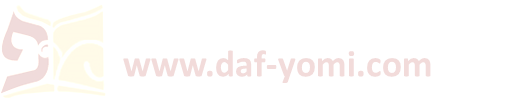 דף כה עמוד א
ובודאן עד כמה? 
אמר רב יהודה אמר שמואל: כל זמן שמטפיחין...
גניבא משמיה דרב אמר: כל זמן שרשומן ניכר.
א''ר יוסף: 
שרא ליה מריה לגניבא, 
השתא צואה אמר רב יהודה אמר רב: כיון שקרמו פניה מותר, מי רגלים מיבעיא? 

א''ל אביי: 
מאי חזית דסמכת אהא? 
סמוך אהא דאמר רבה בר רב הונא אמר רב: צואה אפילו כחרס אסורה.

       והיכי דמי צואה כחרס? 
       אמר רבה בב''ח א''ר יוחנן: כל זמן שזורקה ואינה נפרכת, 
       וא''ד: כל זמן שגוללה ואינה נפרכת. 

אמר רבינא: 
הוה קאימנא קמיה דרב יהודה מדפתי, 
חזא צואה, 
אמר לי: עיין אי קרמו פניה אי לא, 
א''ד הכי א''ל: עיין אי מפלאי אפלויי.
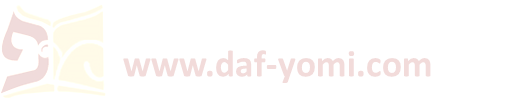 דף כה עמוד א
ובודאן עד כמה? 
אמר רב יהודה אמר שמואל: כל זמן שמטפיחין...
גניבא משמיה דרב אמר: כל זמן שרשומן ניכר.
א''ר יוסף: 
שרא ליה מריה לגניבא, 
השתא צואה אמר רב יהודה אמר רב: כיון שקרמו פניה מותר, מי רגלים מיבעיא? 

א''ל אביי: 
מאי חזית דסמכת אהא? 
סמוך אהא דאמר רבה בר רב הונא אמר רב: צואה אפילו כחרס אסורה.

       והיכי דמי צואה כחרס? 
       אמר רבה בב''ח א''ר יוחנן: כל זמן שזורקה ואינה נפרכת, 
       וא''ד: כל זמן שגוללה ואינה נפרכת. 

אמר רבינא: 
הוה קאימנא קמיה דרב יהודה מדפתי, 
חזא צואה, 
אמר לי: עיין אי קרמו פניה אי לא, 
א''ד הכי א''ל: עיין אי מפלאי אפלויי.
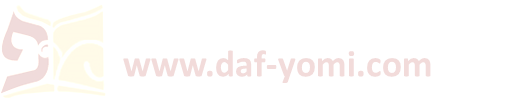 דף כה עמוד א
מאי הוי עלה? 
אתמר: 
צואה כחרס -
אמימר אמר: אסורה, 
ומר זוטרא אמר: מותרת. 

אמר רבא: 
הלכתא: 
צואה כחרס - אסורה, 
ומי רגלים - כל זמן שמטפיחין. 

מיתיבי: 
מי רגלים – 
כל זמן שמטפיחין - אסורין, 
נבלעו או יבשו - מותרים. 
מאי לאו נבלעו דומיא דיבשו? 
מה יבשו דאין רשומן ניכר אף נבלעו דאין רשומן ניכר -
הא רשומן ניכר אסור אע''ג דאין מטפיחין! 

ולטעמיך: 
אימא רישא: כל זמן שמטפיחין הוא דאסור - הא רשומן ניכר שרי! 
אלא מהא ליכא למשמע מינה.
ובודאן עד כמה? 
אמר רב יהודה אמר שמואל: כל זמן שמטפיחין...
גניבא משמיה דרב אמר: כל זמן שרשומן ניכר. 

א''ר יוסף: 
שרא ליה מריה לגניבא, 
השתא צואה אמר רב יהודה אמר רב: כיון שקרמו פניה מותר, מי רגלים מיבעיא? 

א''ל אביי: 
מאי חזית דסמכת אהא? 
סמוך אהא דאמר רבה בר רב הונא אמר רב: צואה אפילו כחרס אסורה.
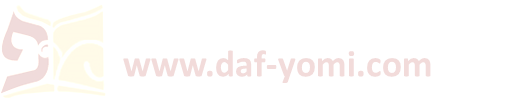 דף כה עמוד א - דף כה עמוד ב
ובודאן עד כמה? 
אמר רב יהודה אמר שמואל: כל זמן שמטפיחין...
גניבא משמיה דרב אמר: כל זמן שרשומן ניכר.
לימא כתנאי: 
כלי שנשפכו ממנו מי רגלים - אסור לקרות ק''ש כנגדו, 
ומי רגלים עצמן שנשפכו - נבלעו מותר, לא נבלעו אסור.
ר' יוסי אומר: כל זמן שמטפיחין.

מאי נבלעו ומאי לא נבלעו דקאמר ת''ק? 

אילימא - נבלעו דאין מטפיחין, לא נבלעו דמטפיחין, 
             ואתא ר' יוסי למימר כ''ז שמטפיחין הוא דאסור - הא רשומן ניכר שרי,
             היינו ת''ק! 

אלא - נבלעו דאין רשומן ניכר, לא נבלעו דרשומן ניכר, 
         ואתא ר' יוסי למימר כ''ז שמטפיחין הוא דאסור - הא רשומן ניכר שרי. 

לא, דכ''ע כ''ז שמטפיחין הוא דאסור הא רשומן ניכר שרי,
      והכא בטופח על מנת להטפיח איכא בינייהו.
עמוד ב
דף כה עמוד א - דף כה עמוד ב
ובודאן עד כמה? 
אמר רב יהודה אמר שמואל: כל זמן שמטפיחין...
גניבא משמיה דרב אמר: כל זמן שרשומן ניכר.
לימא כתנאי: 
כלי שנשפכו ממנו מי רגלים - אסור לקרות ק''ש כנגדו, 
ומי רגלים עצמן שנשפכו - נבלעו מותר, לא נבלעו אסור.
ר' יוסי אומר: כל זמן שמטפיחין.

מאי נבלעו ומאי לא נבלעו דקאמר ת''ק? 

אילימא - נבלעו דאין מטפיחין, לא נבלעו דמטפיחין, 
             ואתא ר' יוסי למימר כ''ז שמטפיחין הוא דאסור - הא רשומן ניכר שרי,
             היינו ת''ק! 

אלא - נבלעו דאין רשומן ניכר, לא נבלעו דרשומן ניכר, 
         ואתא ר' יוסי למימר כ''ז שמטפיחין הוא דאסור - הא רשומן ניכר שרי. 

לא, דכ''ע כ''ז שמטפיחין הוא דאסור הא רשומן ניכר שרי,
      והכא בטופח על מנת להטפיח איכא בינייהו.
עמוד ב
דף כה עמוד ב
משנה כב ע"ב:

- היה עומד בתפלה ונזכר שהוא בעל קרי - לא יפסיק אלא יקצר. 
- ירד לטבול - אם יכול לעלות ולהתכסות ולקרות עד שלא תהא הנץ החמה, יעלה ויתכסה ויקרא,
                   ואם לאו, יתכסה במים ויקרא.
ירד לטבול אם יכול לעלות כו': 

לימא תנא סתמא כר' אליעזר דאמר עד הנץ החמה?

אפי' תימא ר' יהושע, 
ודלמא כותיקין, דא''ר יוחנן: ותיקין היו גומרין אותה עם הנץ החמה.

ואם לאו יתכסה במים ויקרא: 

והרי לבו רואה את הערוה!

א''ר אלעזר ואי תימא ר' אחא בר אבא בר אחא משום רבינו: 
במים עכורין שנו, דדמו כארעא סמיכתא שלא יראה לבו ערותו.
●









●
משנה ט ע"ב:

מאימתי קורין את שמע בשחרית? 
משיכיר בין תכלת ללבן, 
ר' אליעזר אומר: בין תכלת לכרתי.
(וגומרה) עד הנץ החמה, 
ר' יהושע אומר: עד שלש שעות...
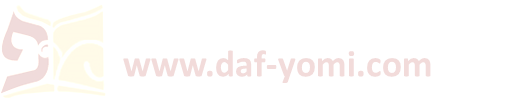 דף כה עמוד ב
ת''ר: 
מים צלולין - 
ישב בהן עד צוארו וקורא,
וי''א: עוכרן ברגלו. 

ות''ק - והרי לבו רואה את הערוה! 

קסבר לבו רואה את הערוה מותר. 

והרי עקבו רואה את הערוה! 

קסבר עקבו רואה את הערוה מותר. 

אתמר: 
עקבו רואה את הערוה - מותר, 
        נוגע - אביי אמר: אסור, ורבא אמר: מותר. 

רב זביד מתני לה להא שמעתא הכי, 
רב חיננא בריה דרב איקא מתני לה הכי: 

        נוגע - דברי הכל אסור, 
        רואה - אביי אמר: אסור, רבא אמר: מותר, לא נתנה תורה למלאכי השרת. 

והלכתא: 
        נוגע - אסור, 
        רואה - מותר.
●











●
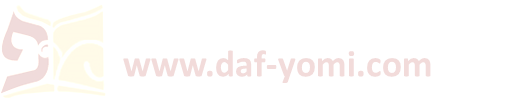 דף כה עמוד ב
אמר רבא: 
צואה בעששית - מותר לקרות ק''ש כנגדה, 
ערוה בעששית - אסור לקרות ק''ש כנגדה. 

       צואה בעששית מותר לקרות ק''ש כנגדה -
       דצואה בכסוי תליא מילתא והא מיכסיא. 

       ערוה בעששית אסור לקרות ק''ש כנגדה -
       "ולא יראה בך ערות דבר" אמר רחמנא והא קמיתחזיא. 

אמר אביי: צואה כל שהוא - מבטלה ברוק. 
               אמר רבא: וברוק עבה. 

אמר רבא: צואה בגומא - מניח סנדלו עליה וקורא ק''ש. 

בעא מר בריה דרבינא: צואה דבוקה בסנדלו מאי? - תיקו. 

אמר רב יהודה: עכו''ם ערום - אסור לקרות ק''ש כנגדו. 

       מאי איריא עכו''ם? אפילו ישראל נמי! 

       ישראל פשיטא ליה דאסור, 
       אלא עכו''ם אצטריכא ליה, 
       מהו דתימא הואיל וכתיב בהו "אשר בשר חמורים בשרם" אימא כחמור בעלמא הוא, 
       קמ''ל דאינהו נמי איקרו ערוה, דכתיב: "וערות אביהם לא ראו".
●











●



●


●


●
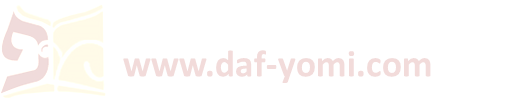 דף כה עמוד ב
משנה כב ע"ב:

- היה עומד בתפלה ונזכר שהוא בעל קרי - לא יפסיק אלא יקצר. 
- ירד לטבול - אם יכול לעלות ולהתכסות ולקרות עד שלא תהא הנץ החמה, יעלה ויתכסה ויקרא,
                   ואם לאו, יתכסה במים ויקרא. 
- ולא יתכסה לא במים הרעים ולא במי המשרה עד שיטיל לתוכן מים. 
- וכמה ירחיק מהן ומן הצואה? - ד' אמות.
ולא יתכסה לא במים הרעים ולא במי המשרה עד שיטיל לתוכן מים: 

וכמה מיא רמי ואזיל?

אלא ה''ק: 
לא יתכסה לא במים הרעים ולא במי המשרה כלל,
ומי רגלים עד שיטיל לתוכן מים ויקרא. 


ת''ר: 
כמה יטיל לתוכן מים? - כל שהוא, ר' זכאי אומר: רביעית. 

אמר רב נחמן: מחלוקת לבסוף, אבל בתחלה כל שהן. 
ורב יוסף אמר: מחלוקת לכתחלה, אבל לבסוף דברי הכל רביעית. 

אמר ליה רב יוסף לשמעיה: אייתי לי רביעיתא דמיא כר' זכאי.
●










●
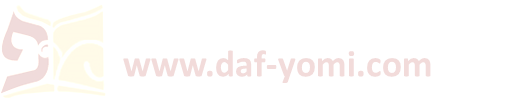 דף כה עמוד ב
ת''ר: 
גרף של רעי ועביט של מי רגלים - אסור לקרות ק''ש כנגדן ואף ע''פ שאין בהן כלום,
ומי רגלים עצמן - עד שיטיל לתוכן מים.
וכמה יטיל לתוכן מים? - כל שהוא, ר' זכאי אומר: רביעית.
בין לפני המטה בין לאחר המטה.
רבן שמעון בן גמליאל אומר: לאחר המטה קורא, לפני המטה אינו קורא, אבל מרחיק הוא ארבע אמות וקורא.
ר''ש בן אלעזר אומר: אפי' בית מאה אמה לא יקרא עד שיוציאם או שיניחם תחת המטה.

איבעיא להו: 
היכי קאמר? 
אחר המטה קורא מיד, לפני המטה מרחיק ארבע אמות וקורא, 
או דלמא הכי קאמר: לאחר המטה מרחיק ד' אמות וקורא, לפני המטה אינו קורא כלל? 

ת''ש דתניא: 
ר''ש בן אלעזר אומר: אחר המטה - קורא מיד, לפני המטה - מרחיק ארבע אמות.
רבן שמעון בן גמליאל אומר: אפי' בית מאה אמה לא יקרא עד שיוציאם או שיניחם תחת המטה. 

בעיין איפשיטא לן, מתנייתא קשיין אהדדי!

איפוך בתרייתא.
     מה חזית דאפכת בתרייתא איפוך קמייתא?
     מאן שמעת ליה דאמר כוליה בית כארבע אמות דמי ר''ש בן אלעזר היא.
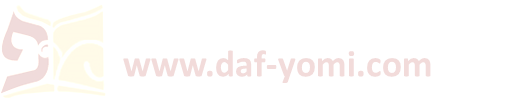 דף כה עמוד ב
אמר רב יוסף: 
בעאי מיניה מרב הונא: 
מטה פחות משלשה - פשיטא לי דכלבוד דמי, 
שלשה ארבעה חמשה ששה שבעה שמנה תשעה - מהו? 
א''ל: לא ידענא. 
עשרה ודאי לא מיבעי לי. 

אמר אביי: 
שפיר עבדת דלא איבעיא לך, כל עשרה רשותא אחריתי היא. 

אמר רבא: 
הלכתא: 
פחות משלשה - כלבוד דמי, 
עשרה - רשותא אחריתי היא, 
משלשה עד עשרה - היינו דבעא מיניה רב יוסף מרב הונא ולא פשט ליה. 

אמר רב: הלכה כר''ש בן אלעזר, 
וכן אמר באלי א''ר יעקב ברה דבת שמואל: הלכה כרבי שמעון בן אלעזר, 
ורבא אמר: אין הלכה כר''ש בן אלעזר.
●






















●
ר''ש בן אלעזר אומר: אפי' בית מאה אמה לא יקרא עד שיוציאם או שיניחם תחת המטה.
בין לפני המטה בין לאחר המטה.

רבן שמעון בן גמליאל אומר: לאחר המטה קורא, לפני המטה אינו קורא, אבל מרחיק הוא ארבע אמות וקורא.

ר''ש בן אלעזר אומר: אפי' בית מאה אמה לא יקרא עד שיוציאם או שיניחם תחת המטה.
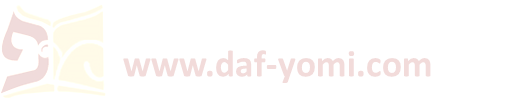 דף כה עמוד ב - דף כו עמוד א
רב אחאי איעסק ליה לבריה בי רב יצחק בר שמואל בר מרתא,
עייליה לחופה ולא הוה מסתייעא מילתא.

אזל בתריה לעיוני,
חזא ספר תורה דמנחא, 

אמר להו: איכו השתא לא אתאי, סכנתון לברי, 
              דתניא: בית שיש בו ספר תורה או תפילין - 
                        אסור לשמש בו את המטה עד שיוציאם או שיניחם כלי בתוך כלי.

                        אמר אביי: 
                        לא שנו אלא בכלי שאינו כליין, 
                        אבל בכלי שהוא כליין - אפילו עשרה מאני כחד מאנא דמי. 

                        אמר רבא: 
                        גלימא אקמטרא ככלי בתוך כלי דמי.
עמוד א
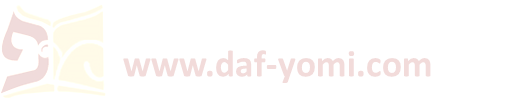 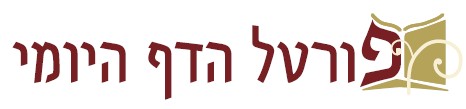 √
דף כה ע"א (שורה 8) – דף כו ע"א (שורה ראשונה)


להתראות בדף כו



ליצירת קשר: 
טל': 054-4931075
דוא"ל: rlshapira@gmail.com